ARPA Project Budgets
February 15, 2022
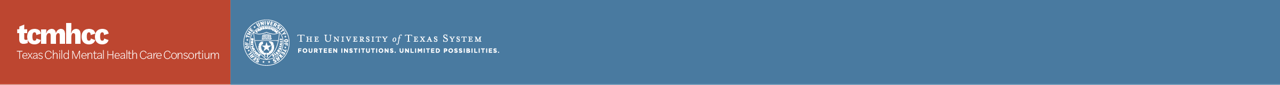 ARPA Overview
Section 8 of  SB 8 of the 3rd  Special Session of the 87the Texas Legislature provides $113,082,885  for “…supporting the operations and expansion of the Texas Child Mental Health Care Consortium to expand mental health initiatives for children, pregnant women, and women who are up to one year postpartum during the two-year period beginning on the effective date of this Act.” 
The funds are provided for the following services:
$20,578,442 for enhancements and expansion of the Child Psychiatry Access Network;
$56,218,976 for enhancements and expansion of the Texas Child Access Through Telemedicine program;
$32,991,791 for expansion of the child and adolescent mental health workforce; and
$3,293,676 for administrative expenses.
Out of money appropriated the Consortium may enhance the Child Psychiatry Access Network to improve perinatal mental health services.
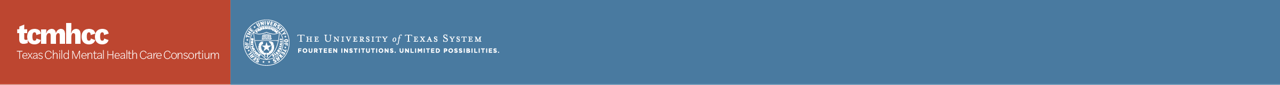 ARPA Budget Change Requests
The Texas Child Mental Health Care Consortium may transfer up to 10 percent of money appropriated for the purposes described by Subsection (a)(1), (2), or (3) of this section to any of the other purposes described by those provisions. 

The Texas Child Mental Health Care Consortium may transfer more than 10 percent of funds for those purposes only with the prior approval for the transfer and expenditure from the Legislative Budget Board. 

A request for approval of the transfer and expenditure by the consortium is considered approved unless the Legislative Budget Board issues a written disapproval within 10 business days of the receipt and review of the request by the Legislative Budget Board.
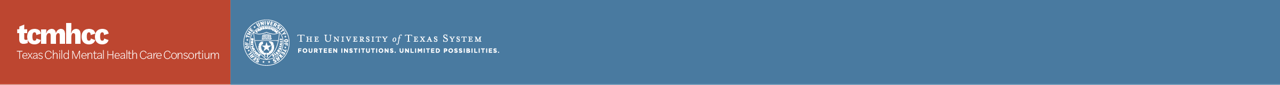 Receiving ARPA Funds
The Texas Higher Education Coordinating Board (THECB) has to submit a grant application to the Governor’s eGrants grant management website by February 28th. 
This application requires that we finalize our budget and identify performance metrics.
The amount requested cannot exceed the appropriations listed in Senate Bill 8, 87ths Legislature, Third Called Special Session.
Funds will be provided on a reimbursement basis, once the sub-awards are issued.
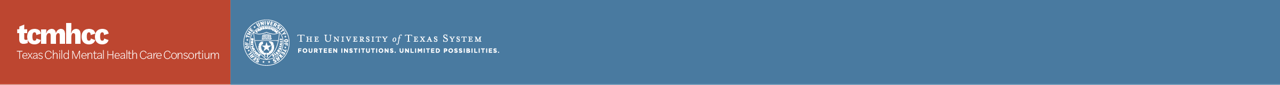 Summary of Responsibilities
The Texas Higher Education Coordinating Board (THECB) will receive the ARPA Grant from the Governor’s Office and enter into agreements with The University of Texas at Austin and The University of Texas System Administration
UT System will serve as the administrative oversight entity. They will enter into Service Agreements with UT Austin and THECB. They will collect status reports and metrics from the HRIs and evaluate program performance.
UT Austin will serve as the fiscal agent for ARPA funds. In this role, they will contract with the Health-Related Institutions (HRIs) and the Meadows Mental Health Policy Institute (MMHPI),perform a compliance role and process reimbursement requests. 
The HRIs and MMHPI will submit fiscal reports and requests for ARPA cost reimbursement to UT Austin.
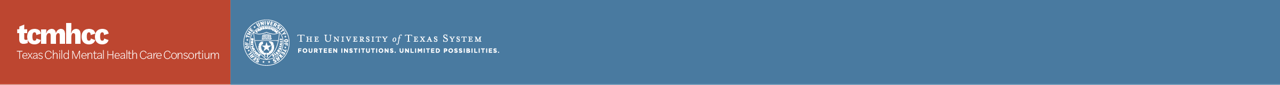 Proposed Fiscal Structure for ARPA Initiatives
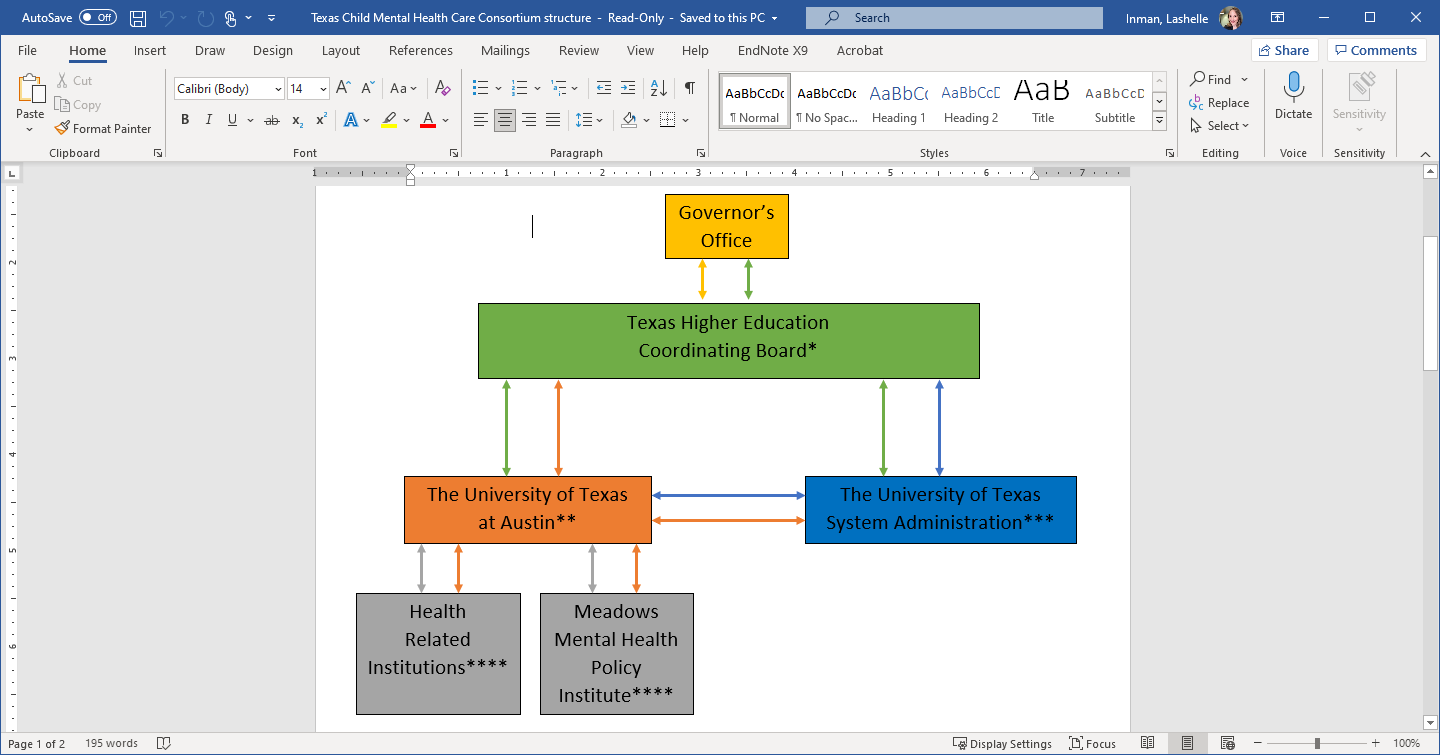 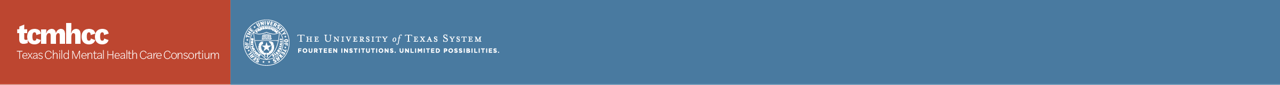 Finalizing the ARPA Budgets
Each HRI was asked to fill out a budget template for those initiatives they wish to participate in.
HRI participation has changed from what was originally submitted in early fall of last year.
Final submitted budgets have been consolidated by category on the following slides.
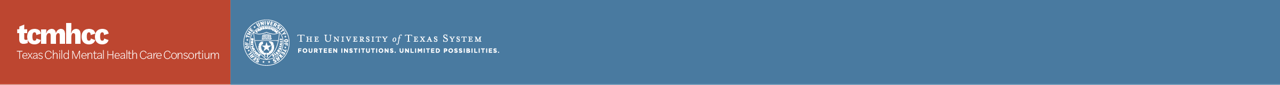 Budget Summary – CPAN Enhancements & Expansion
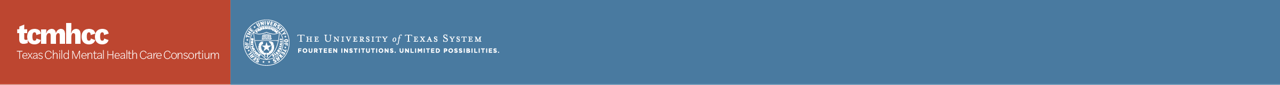 Budget Summary – TCHATT Enhancements & Expansion
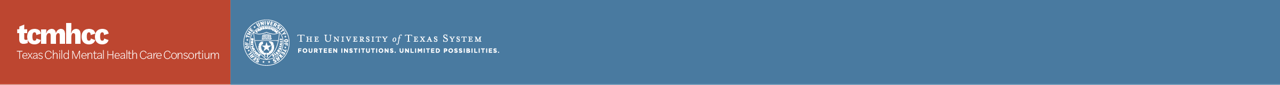 Budget Summary – Texas Mental Health Workforce Expansion
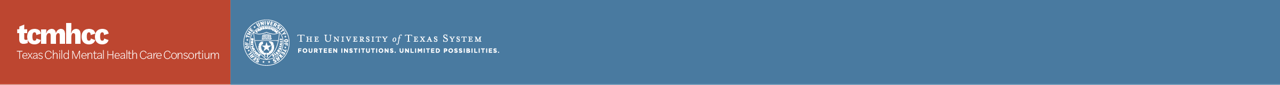 Budgets by Institution / Entity
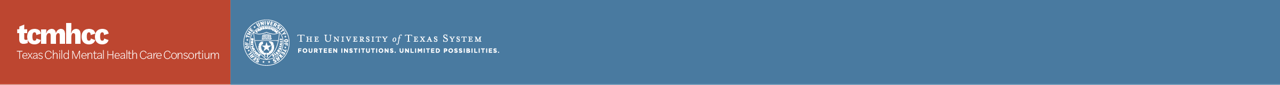 LBB Budget vs Final Budgets Submitted